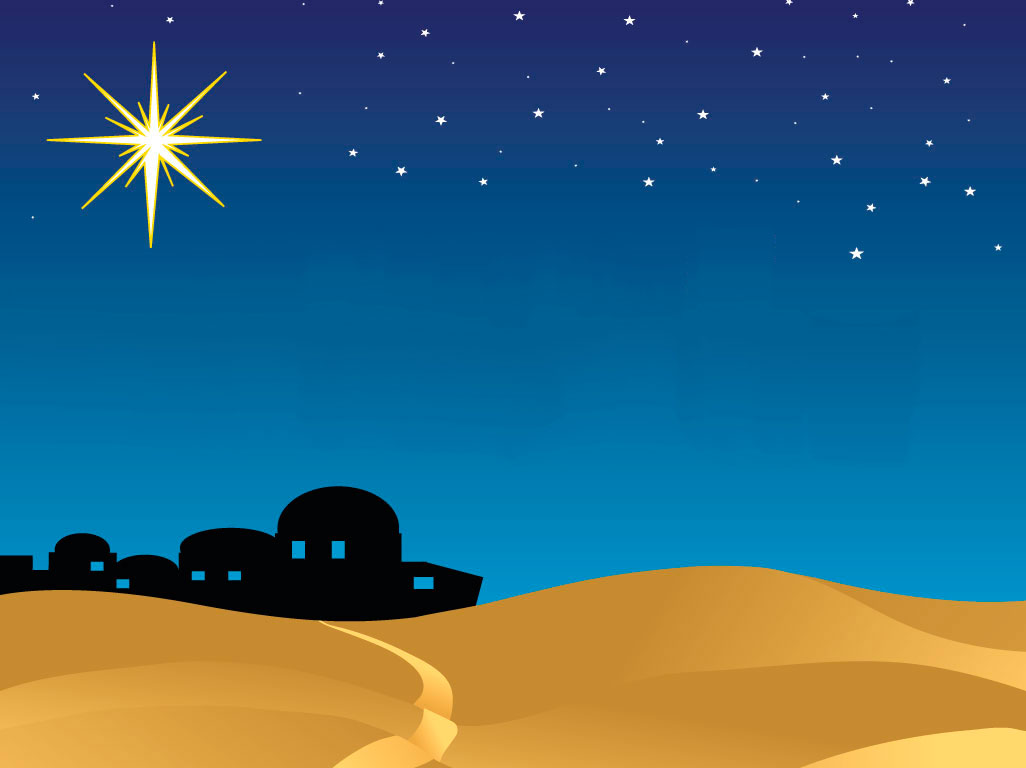 Christmas Day
December 25th, 2012
On Christmas Day, the gift God gave to earth, 
was an-gels to sing, magi bearing love, shep-herds’ joy,
peace for everyone and the manger 
of Bethlehem’s birth!
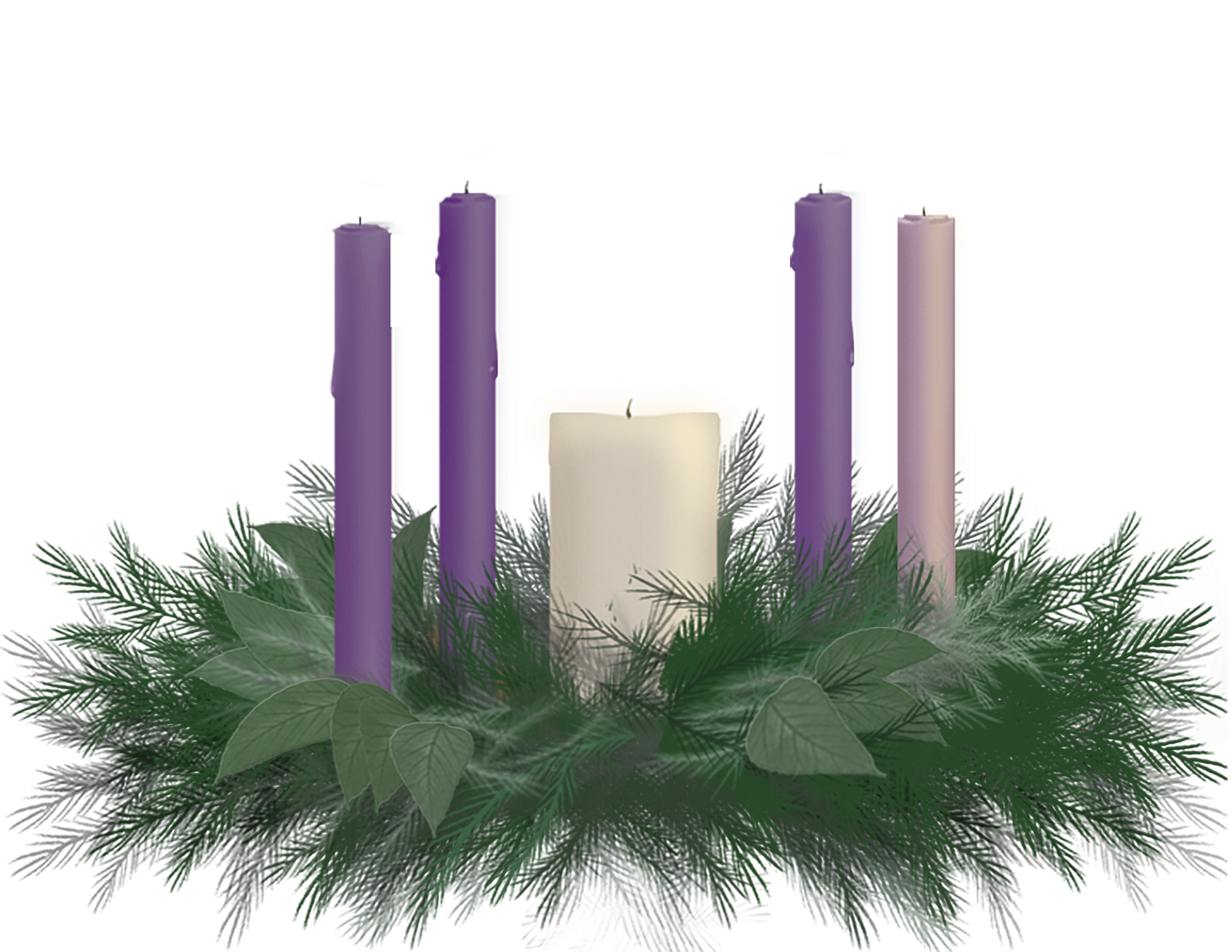 [Speaker Notes: Reader 1:

On Christmas Day, the gift God gave to earth, 
was an-gels to sing, magi bearing love,  shep-herds’ joy,
peace for everyone and the manger 
of Bethlehem’s birth!]
We gather around our Advent wreath this morning                                           for a final time. The circle of light will be completed                       because in its center is the precious gift of the                               Bethlehem Child.
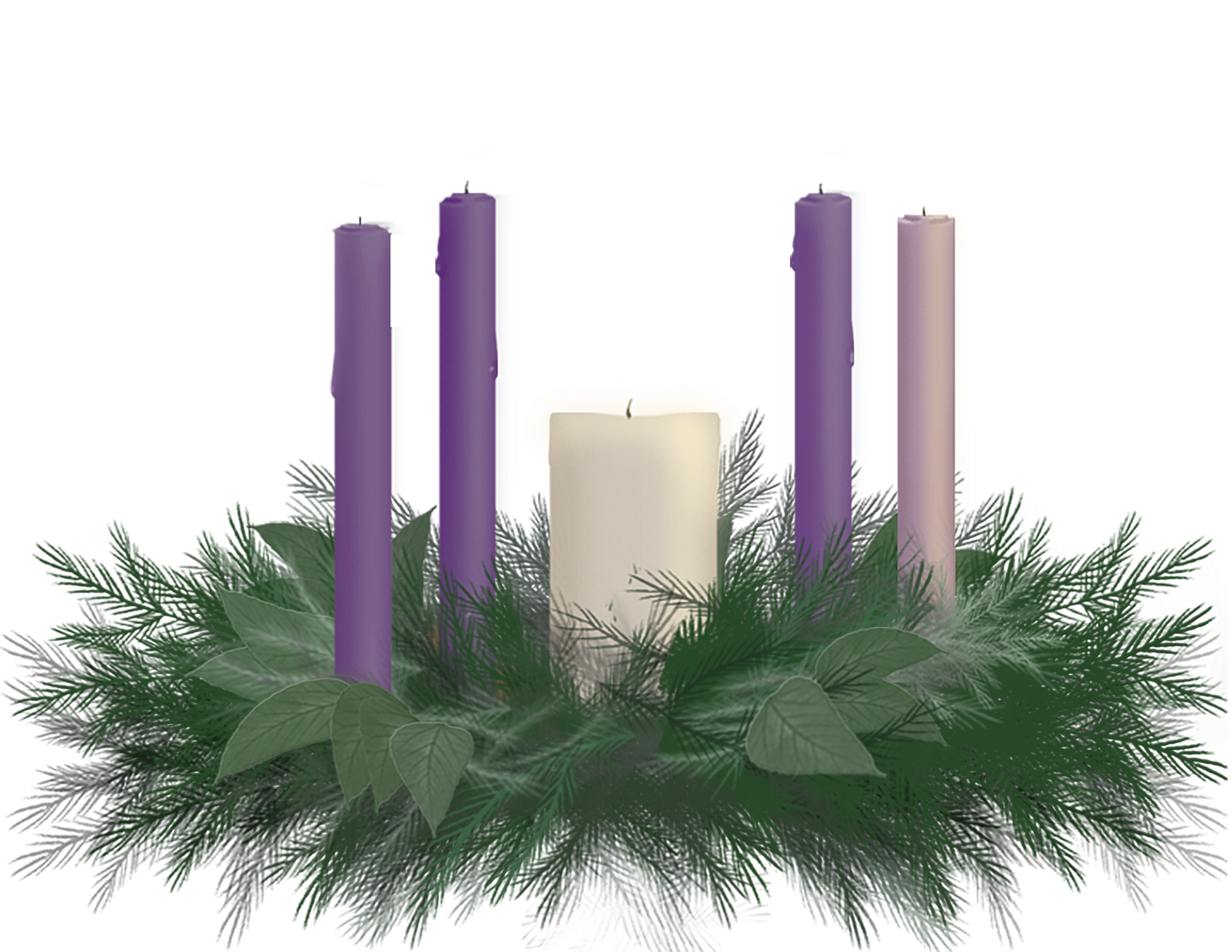 [Speaker Notes: Reader 2:

We gather around our Advent wreath this morning
for a final time. The circle of light will be completed                      
 because in its center is the precious gift of the                               
Bethlehem Child.]
Hope is the first gift.  

This candle is lit for the prophets’ hopes of long ago for the                               Messiah’s birth and the daily hopefulness we experience that                                     turns us to the future with courage.
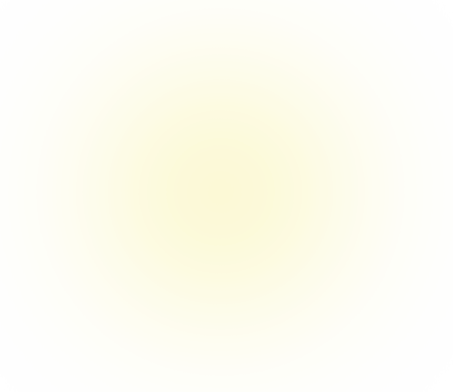 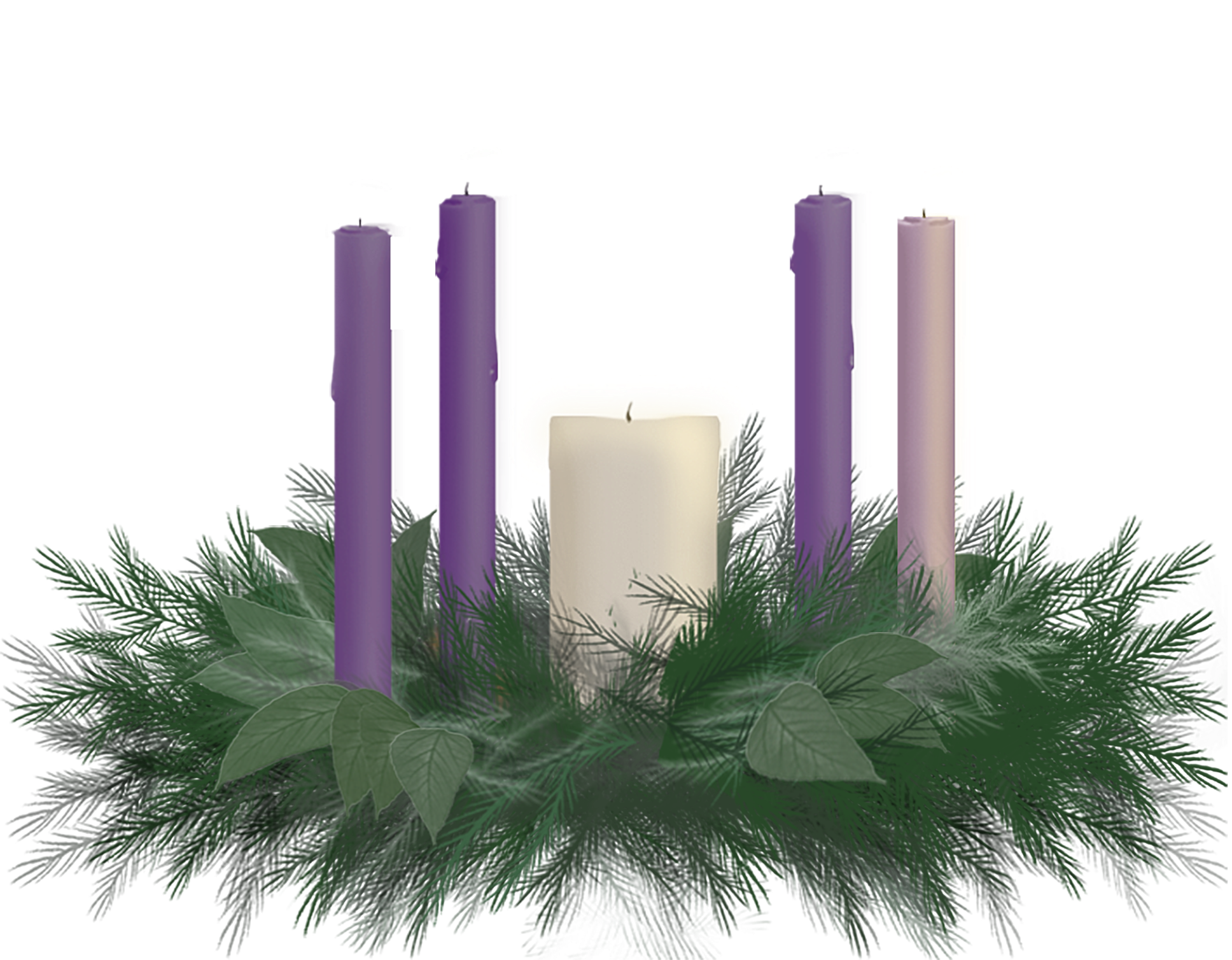 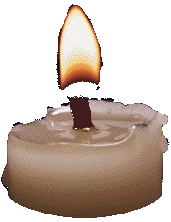 [Speaker Notes: Reader 1:

Hope is the first gift.  

This candle is lit for the prophets’ hopes of long ago for the                               Messiah’s birth and the daily hopefulness we experience that                                     turns us to the future with courage. 

Ligher: 

Light the Candle of Hope]
Peace is the second gift.
Angels sang “Glory to God and Peace of Earth.” Peace makes                      Christmas real in April or August or October when one small                     human effort creates harmony in home or community, nation                      or world.
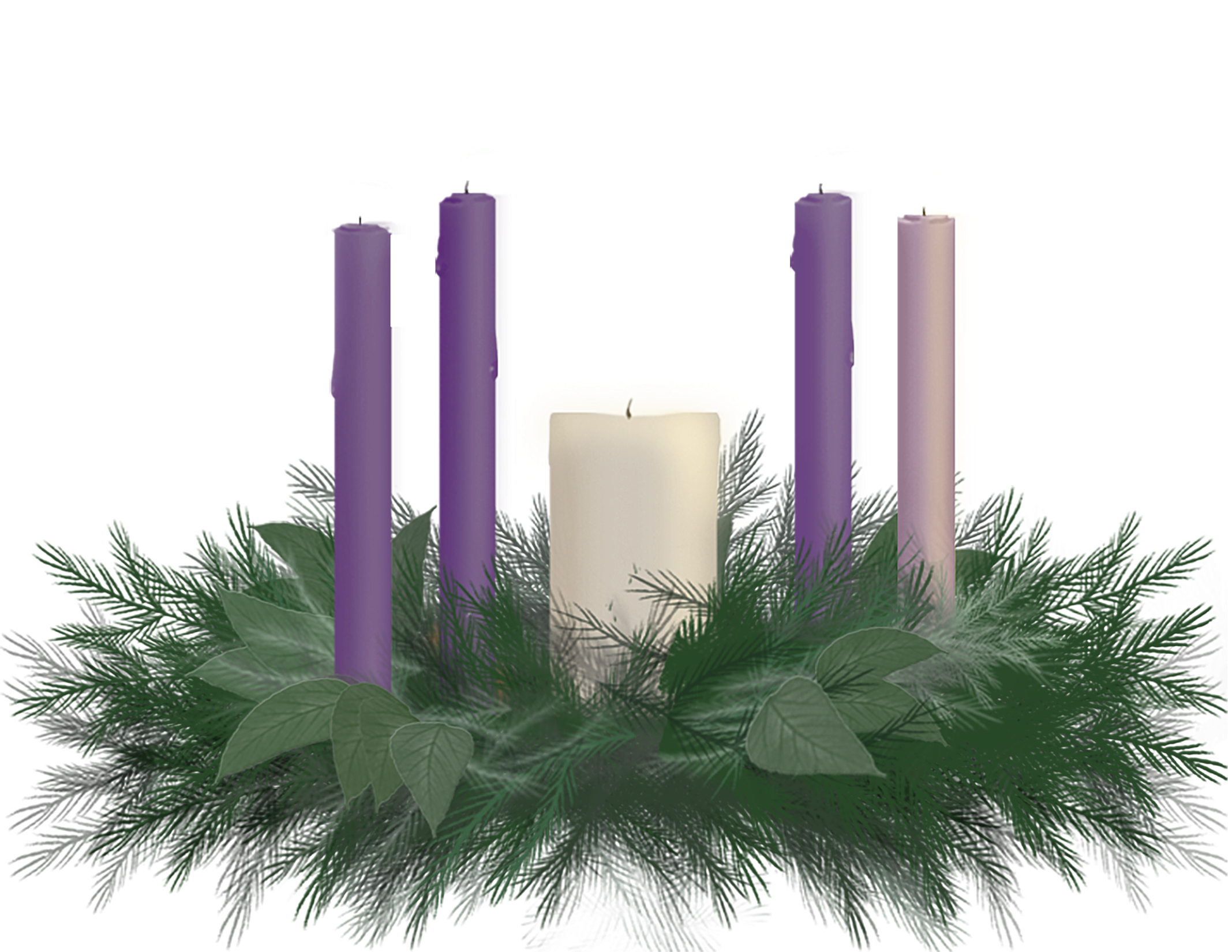 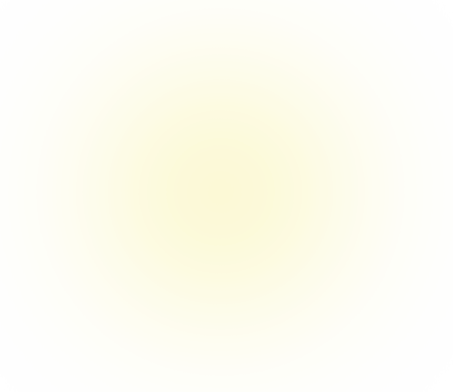 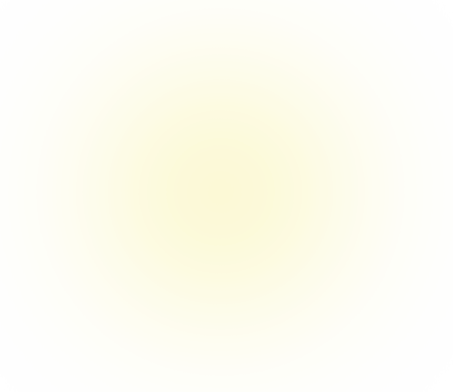 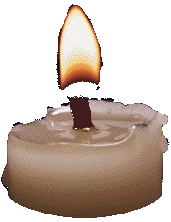 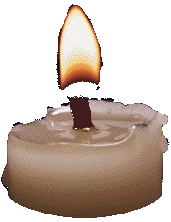 [Speaker Notes: Reader 2:

Peace is the second gift.
Angels sang “Glory to God and Peace of Earth.” Peace makes       
Christmas real in April or August or October when one small                    
 human effort creates harmony in home or community, nation                     
 or world.

Ligher:

Light the Candle of Peace]
Joy is the third gift. 

Joy is spilling out all over—in this sanctuary with all these                                              wonderful faces, but also in faces at the local mall and faces                                             of God’s children all around the world. Joy cannot be contained.
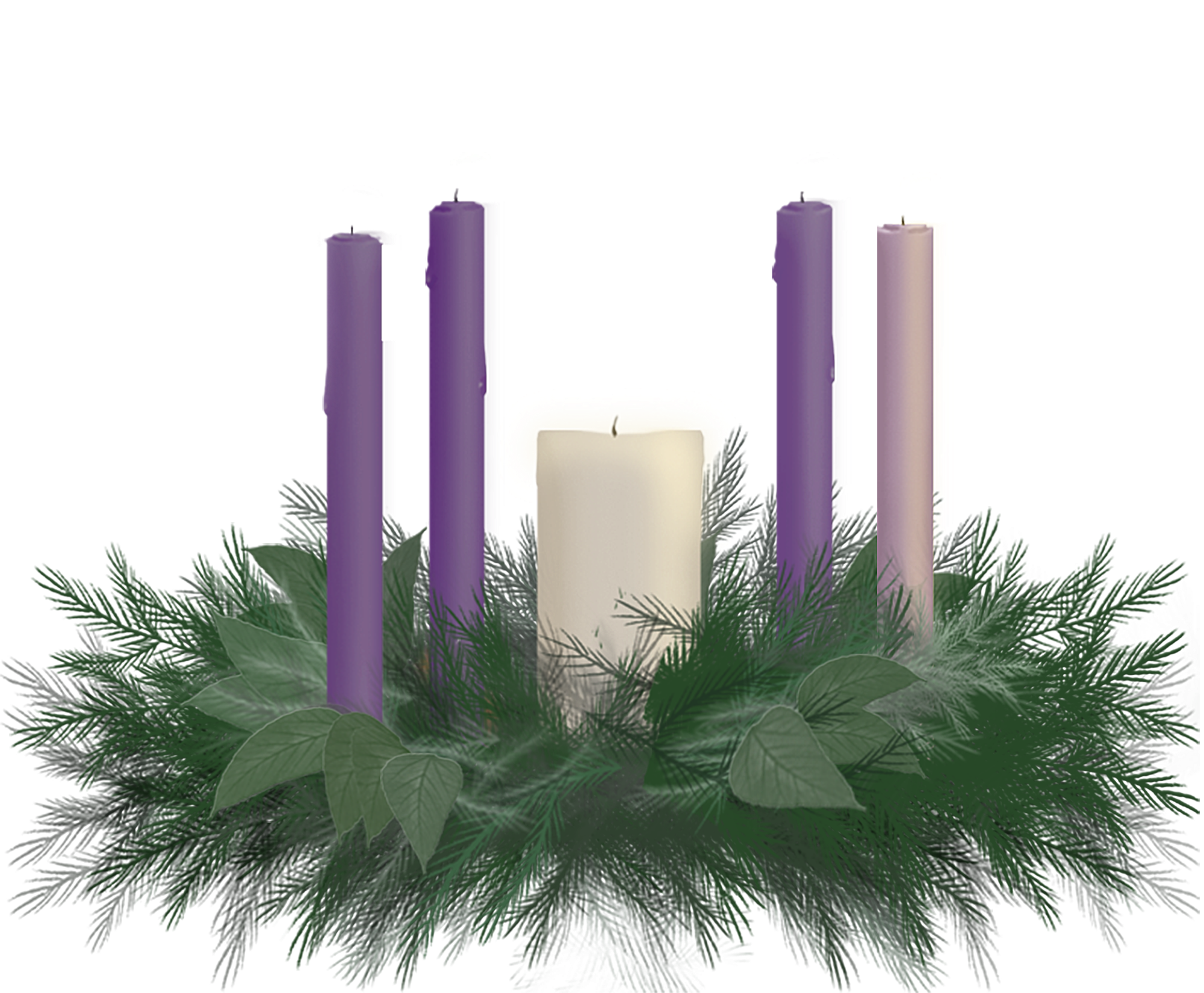 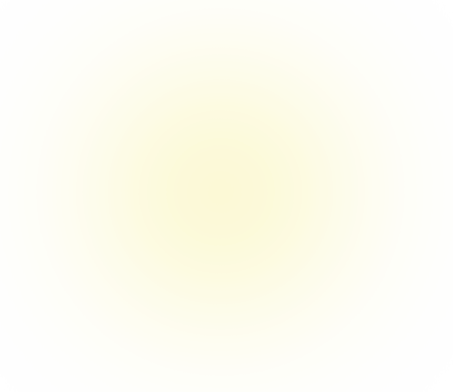 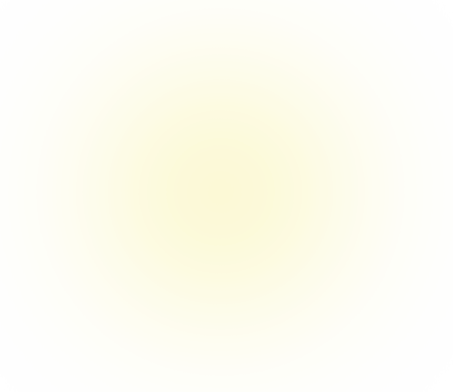 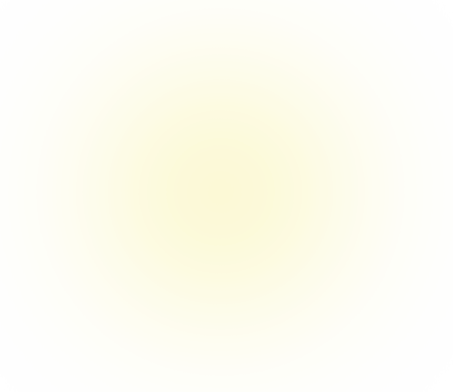 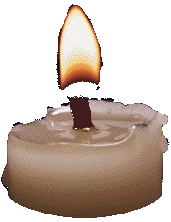 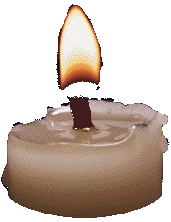 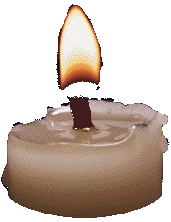 [Speaker Notes: Reader 1:

Joy is the third gift. 

Joy is spilling out all over—in this sanctuary with all these                                              wonderful faces, but also in faces at the local mall and faces                                             of God’s children all around the world. Joy cannot be contained.

Lighter:

Light the Candle of Joy (a rose candle).]
Love is the fourth gift. 
Love binds hope and peace and joy together. Love makes                         a family today of old friends and visitors who’ve traveled as                       far as modern day magi. Love takes this old story and makes                      it real in our lives.
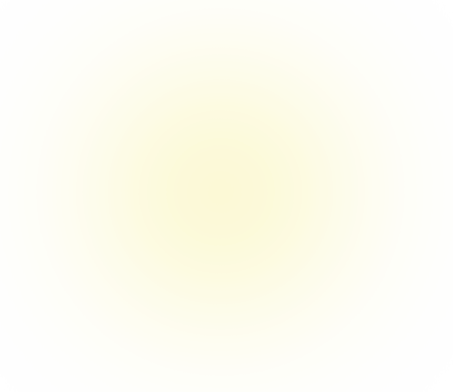 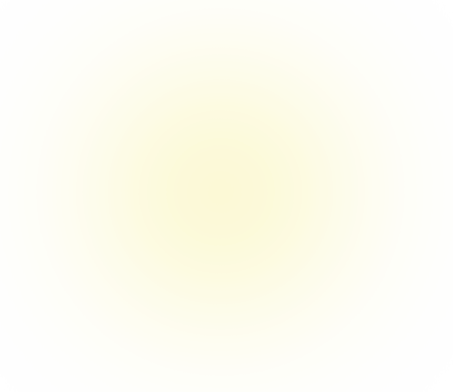 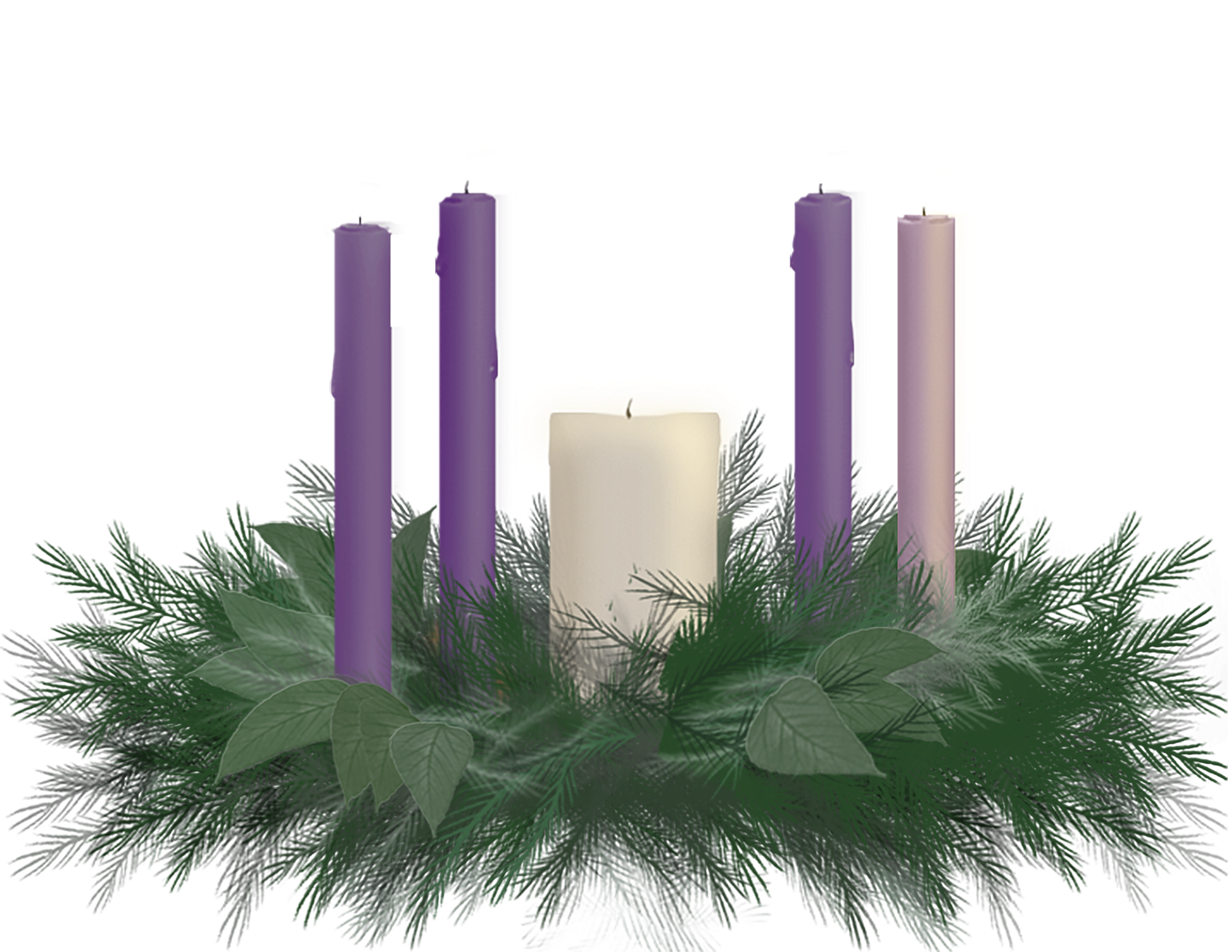 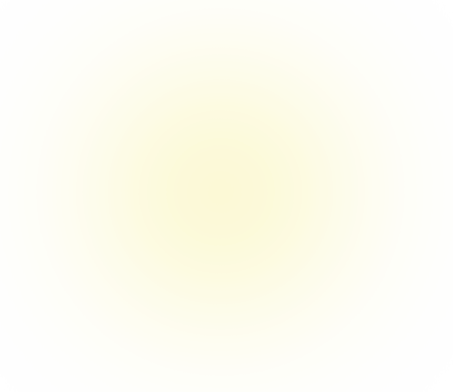 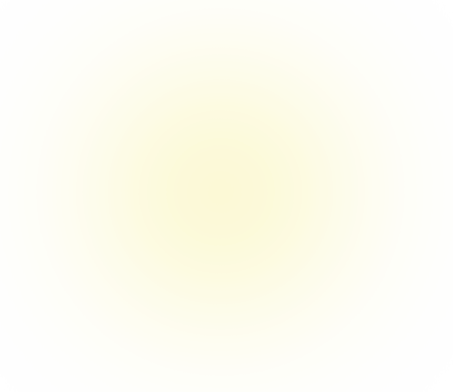 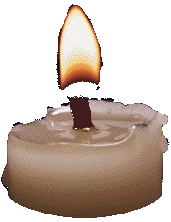 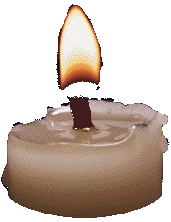 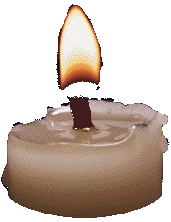 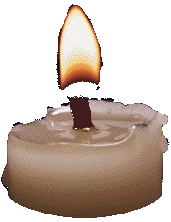 [Speaker Notes: Reader 2:

Love is the fourth gift. 
Love binds hope and peace and joy together. Love makes                         
a family today of old friends and visitors who’ve traveled as                       
far as modern day magi. Love takes this old story and makes                     
 it real in our lives.

Lighter:

Light the Candle of Love]
Today we light the Christ Candle.

Christ is and always has been the Gift. We prefer to be givers.  
It is harder to open our hands and accept this most amazing 
present and let 
it change our lives.
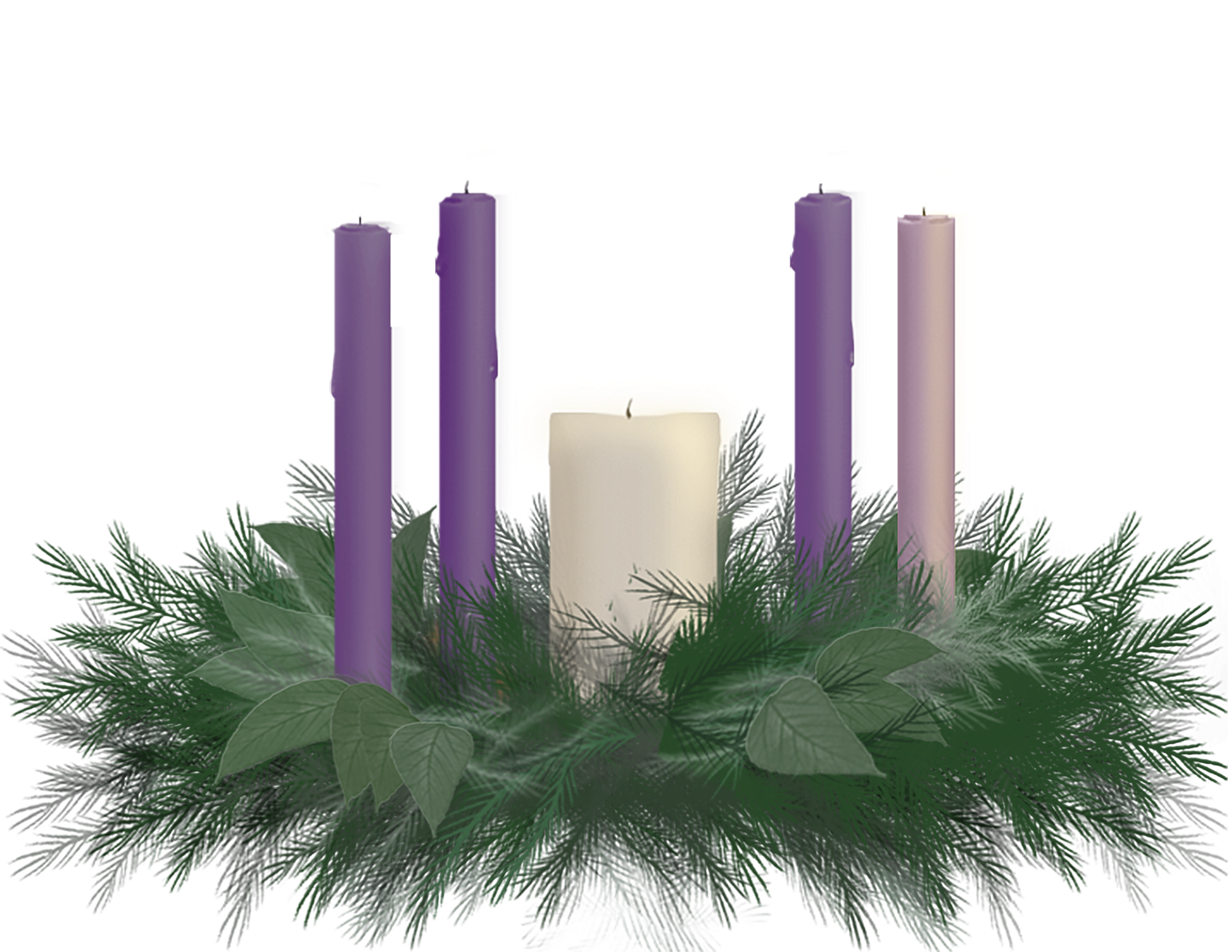 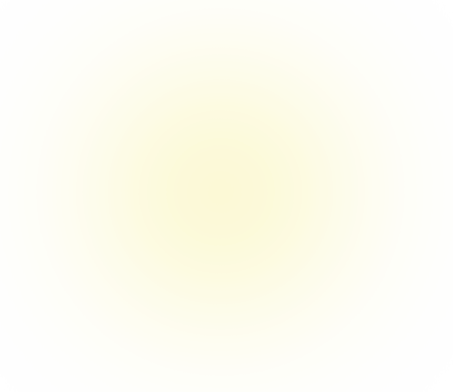 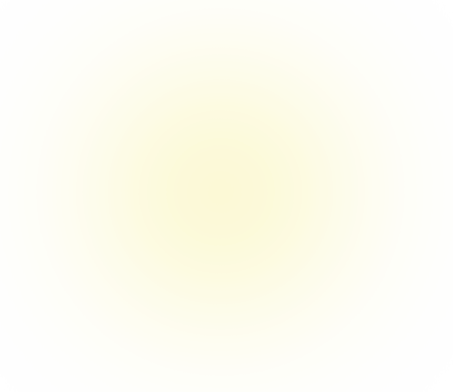 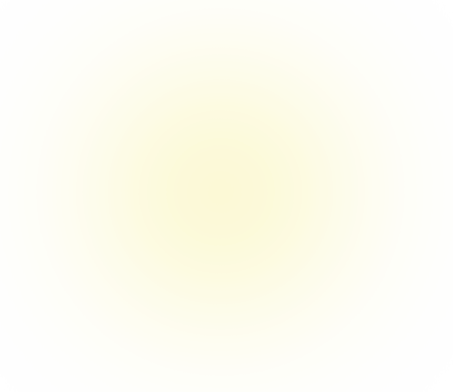 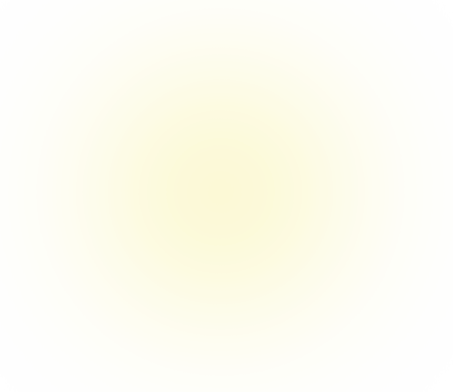 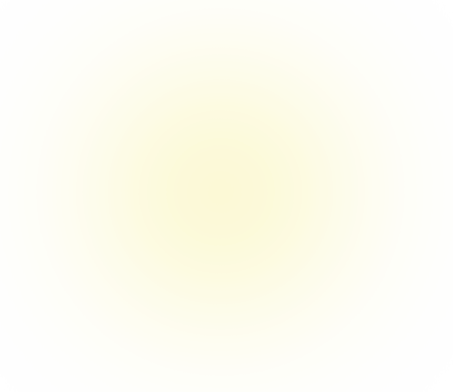 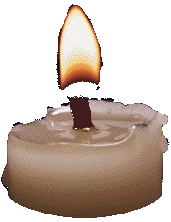 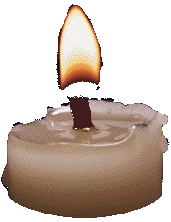 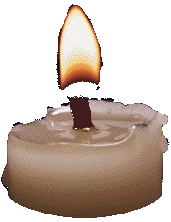 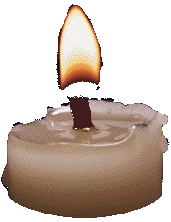 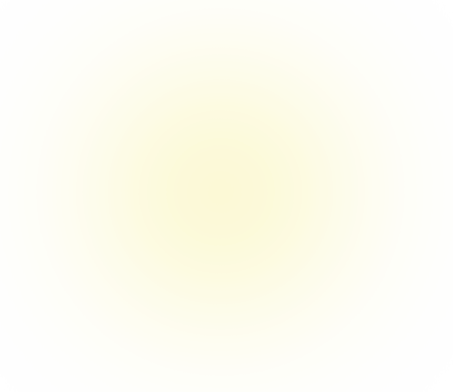 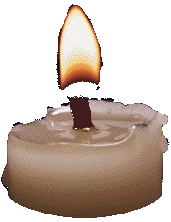 [Speaker Notes: Reader 1:

Today we light the Christ Candle.

Christ is and always has been the Gift. We prefer to be givers.                                               It is harder to open our hands and accept this most amazing                                             present and  let it change our lives.


Lighter:

Light the Christ Candle]
(Let us pray)
On all our days of Christmas the promise we believe is a 
blessing we all can receive. Giver of all gifts, today we                            open our hearts and  minds and spirits to you not for this 
holy candlelit moment 
alone but for 
our lives. 
Amen.
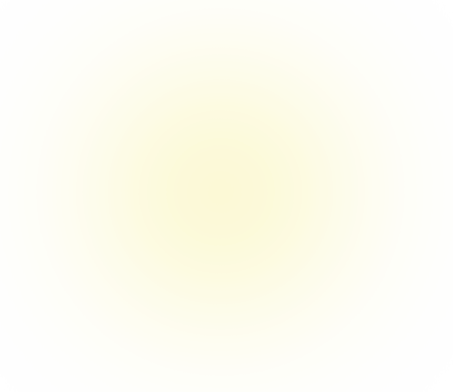 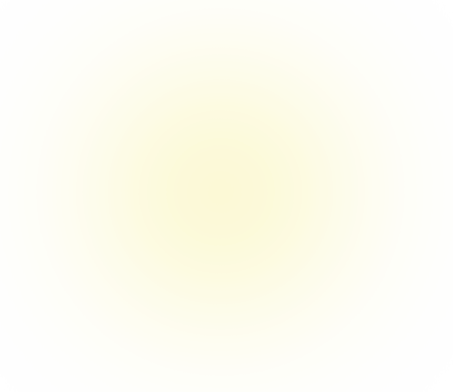 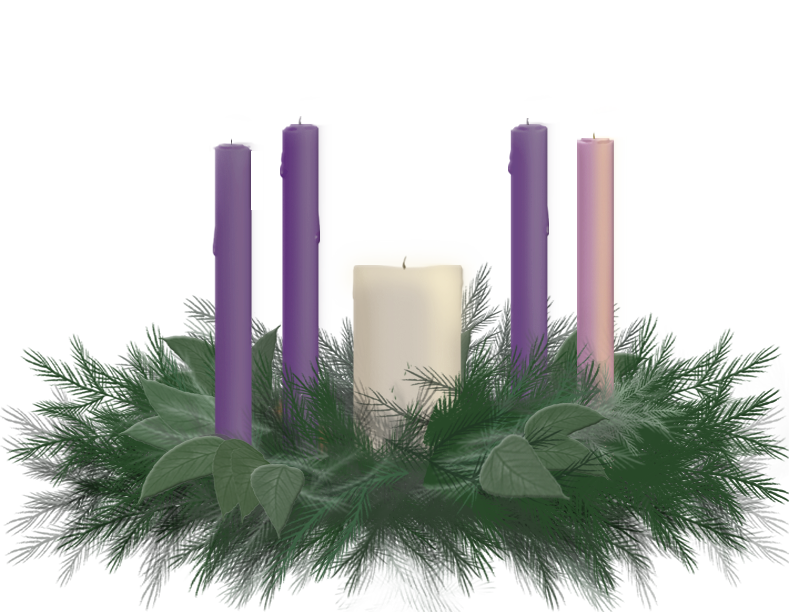 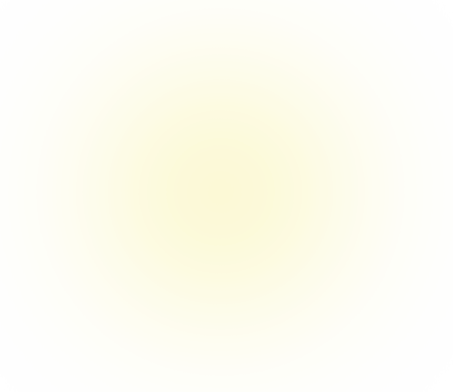 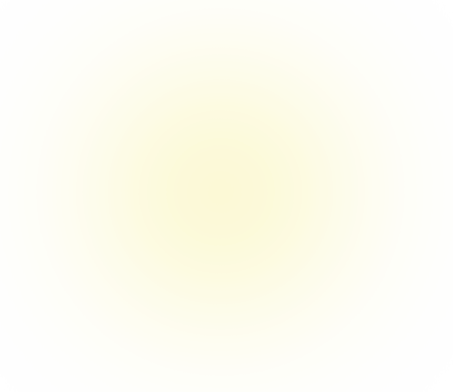 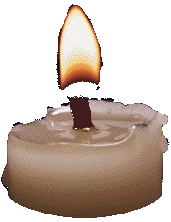 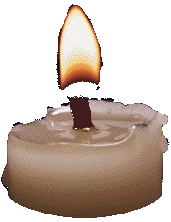 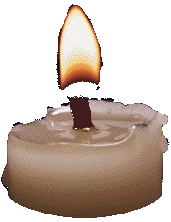 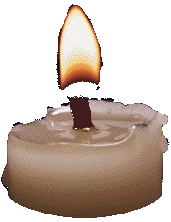 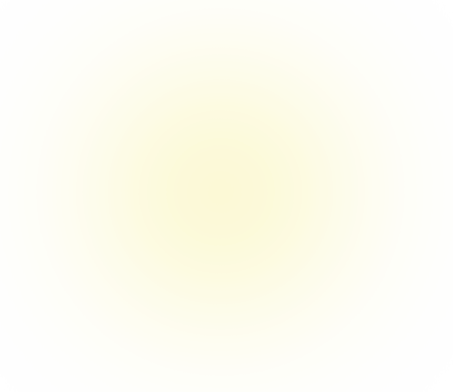 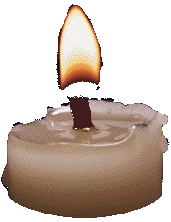 [Speaker Notes: Reader 2:

(Let us pray)
On all our days of Christmas the promise we believe is a 
blessing we all can receive. Giver of all gifts, today we                                              open our hearts and  minds and spirits to you not for this  
holy candlelit moment alone but for 
our lives. 
Amen.]
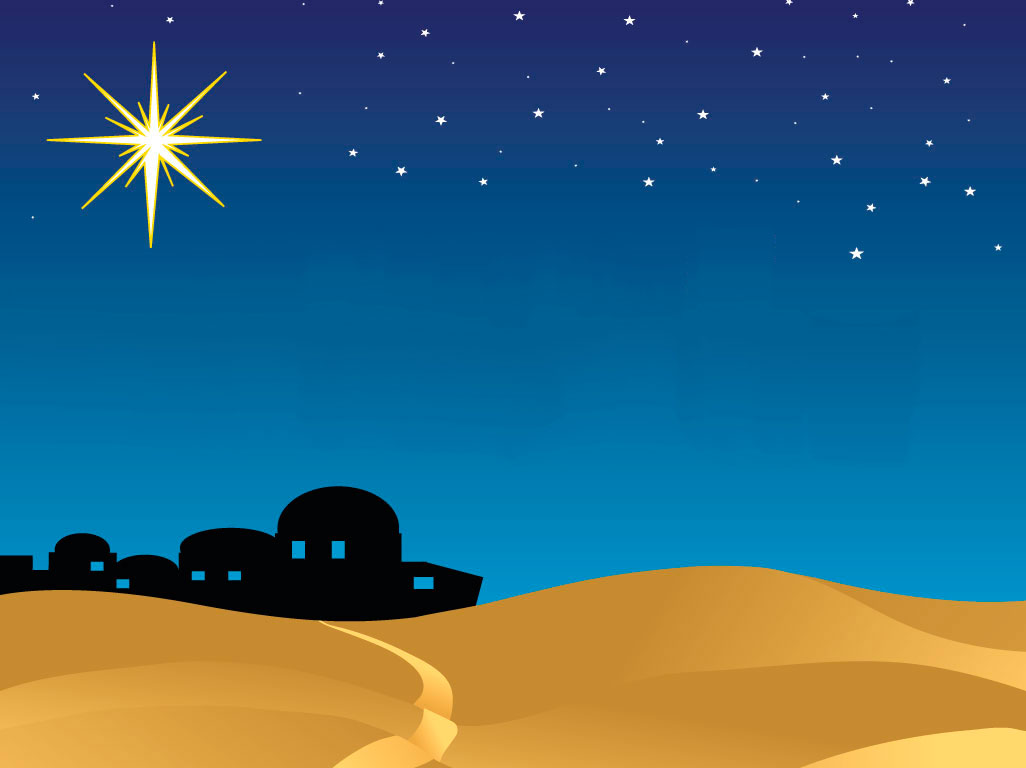 The annual Christmas Fund sends Christmas gift checks                   that bring joy to retired members of the pension Fund                       who are more than one hundred years old.